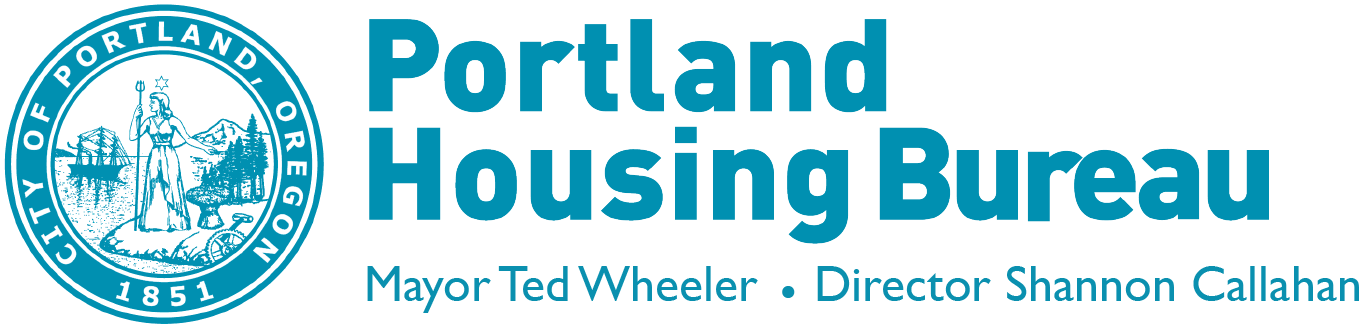 Operational Stabilization Work Group Stella Martinez, Risk Analysis and Compliance ManagerGena Scott, Housing Program Coordinator
[Speaker Notes: Through the advocacy of the N/NE Neighborhood Housing Strategy, PHB has launched The Asset Preservation Pilot Program, with a city council approved award to AAAH in partnership with the Commons Law Center in the amount of $200K in CDBG funding. As reminder this program aims to provide legal services to minimum of 45 households by June 30, 2021.  Prioritization is given to long time Homeowners of color residing in a cross section of the N/NE Study Area and the Interstate URA. 

I’m pleased to announce that Commons Law Center (with the help of AAAH and PHB staff who participated in the hiring process)  has hired Ekua Hackman as a Fellow Attorney to do this work. 
Ekua attended Willamette University College of Law in Salem, where she developed an interest in combining estate planning and public service. She says that this interest more specifically developed into using estate planning to facilitate building intergenerational wealth for Black folks in Portland.
 
AAAH has received interest from a mailer to 149 people that have previously received the PHB Home Repair loan or PHB funded grants.]
Operational Stabilization Work Group
Impact of COVID-19 on Affordable Housing Projects:
Rent collection rates averaged 86% in April, 80% in May; outliers at 5% and 30%
Most impacted demographic groups: BIPoC, Latinx, family-sized units, adult care facilities, commercial tenants in mixed-use projects
Leasing difficulties due to inaccessibility to on-line materials, physical distancing restrictions, and lack of PPE
Additional unsubsidized services: cleaning supplies, food banks, healthcare support, domestic violence intervention, and emotional distress support
Rent increases on unsubsidized units temporarily suspended
Deferment of smaller capital projects and maintenance
Legal expenses and bad debt expenses projected to increase when evictions resume
Operational Stabilization Work Group
Work Group Recommendations:
Extensions for Annual Compliance Testing (ACT) submissions and response deadlines
Add Resident Services Fee expense as allowable expense or move it up in priority position; increase allowable fee amount
Allow for alternative uses of replacement reserve funds and reduce replacement reserve annual contribution requirements
Defer cash flow payments for 2-5 years, depending on project health and project type
Provide resources directly to projects to assist with operations